Богослов’я 1
Інститут християнських лідерів
Професор Сергій Перевишко
Серпень 2019 11.1
Молитва Мойсея (Вихід 32:1-35)
Хто ж змінився – Бог чи Мойсей? Чи стосується молитва до волі молитовника або ж до волі Бога? Що таке молитва – засіб здійснювати вплив? Чи є молитва способом людської участі у виконанні Божого плану? Якщо так, то яким чином? Чи підходить антропоморфічне визначення до поняття, що Бог змінює Свою думку або жалкує про Свої вчинки?
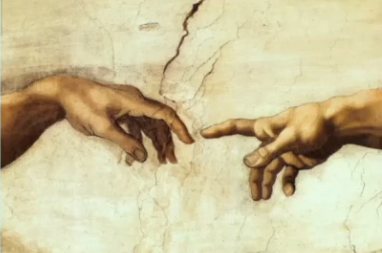 Молитва Мойсея (Вихід 32:1-35)
Непослух Ізраїлю та поклоніння ідолам (32:1-6)
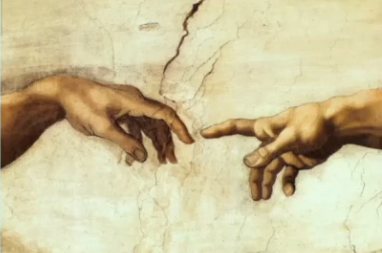 Молитва Мойсея (Вихід 32:1-35)
Непослух Ізраїлю та поклоніння ідолам (32:1-6)
Боже проголошення вироку (32:7-10)
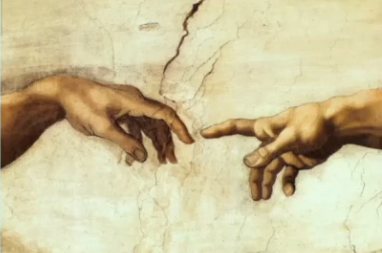 Молитва Мойсея (Вихід 32:1-35)
Непослух Ізраїлю та поклоніння ідолам (32:1-6)
Боже проголошення вироку (32:7-10)
Він сказав «народ твій» (Мойсея), а не «народ Мій»
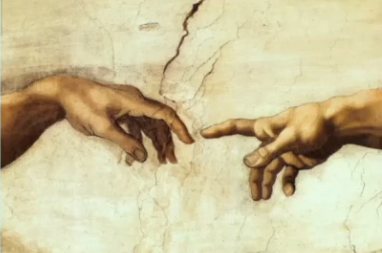 Молитва Мойсея (Вихід 32:1-35)
Непослух Ізраїлю та поклоніння ідолам (32:1-6)
Боже проголошення вироку (32:7-10)
Він сказав «народ твій» (Мойсея), а не «народ Мій»
«А тепер залиши Мене» (32:10)
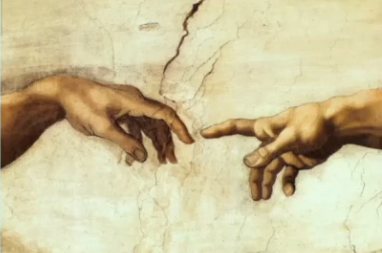 Молитва Мойсея (Вихід 32:1-35)
Наприклад, Кайзер вважає, що Бог таким чином випробовує Мойсея. Одні зовсім ігнорують цю фразу, інші сприймають її як приклад поступливості Бога через те, що немічне людство не може зрозуміти всю глибину Божого розуму, а треті вважають, що «це Бог спонукає Мойсея заступитися за Свій народ».
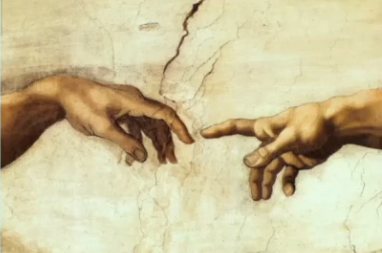 Молитва Мойсея (Вихід 32:1-35)
Якщо б Бог дійсно мав намір виконати те, що сказав, то це означало б, що або Він забув Свої обіцянки дванадцяти колінам, або Його попередні пророцтва були невірні, або 49 розділ книги Буття потрібно вилучити з Писання як таку, що абсолютно не відповідає істині. Тому логічніше та вірніше розуміти Божу пропозицію як випробування, з тим, щоб підготувати Мойсея до майбутніх 39 років походу по пустелі.
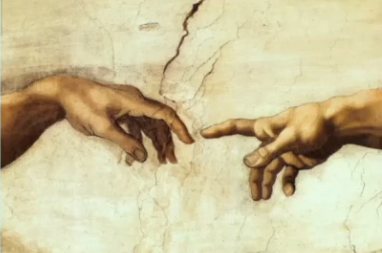 Відкритість Бога: чи змінює молитва Бога?
У 32 розділі книги Вихід Бог утримується від дії, але насправді Він тільки тимчасово відкладає покарання. Це не значить, що у Бога змінився Його намір. Просто потрібен був час, щоб виросло нове покоління Ізраїля, яке прийшло на зміну тому поколінню, яке Бог вирішив винищити у пустелі.
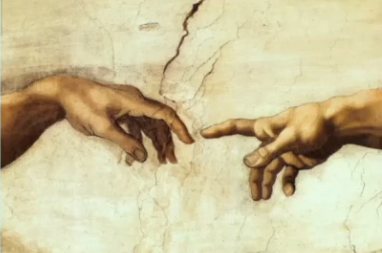 Відкритість Бога: чи змінює молитва Бога?
Клопотання може тільки тимчасово змінити обставини, тоді як основна причина повинна бути усунена. Такий висновок логічний і у тому випадку, якщо припустити, що, коли Єзекія захворів і Манасія ще не народився, то Бог відкладав смерть Єзекії доти, поки спадкоємець по лінії Давида не був готовий зійти на трон.
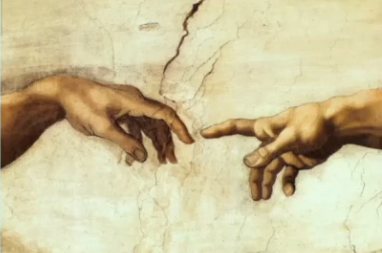 Відкритість Бога: чи змінює молитва Бога?
Крім того, Бог не змінив Свого наміру по відношенню до дванадцяти колін Ізраїля, а тому відклав покарання на час, щоб у підсумку виконати як Свою обіцянку, про яку говориться у 49 розділі книги Буття, так і Свою обіцянку судити весь народ.
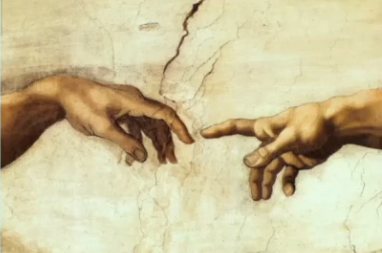 Відкритість Бога: чи змінює молитва Бога?
Ті, у кого більш теоцентричний підхід до текстів, де говориться про те, що Бог змінив Свої рішення, сказали б, що «Боже розкаяння у таких випадках – це спосіб викликати певну реакцію людини, щоб згодом використати її для здійснення Свого плану».
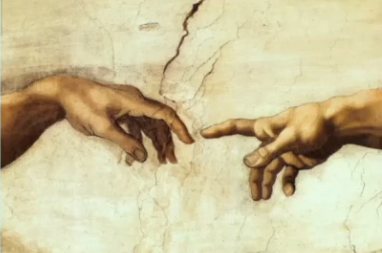 Відкритість Бога: чи змінює молитва Бога?
Дії Мойсея та їхній результат (32:15-29)
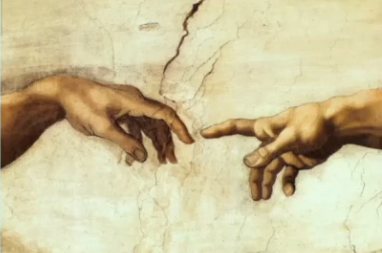 Відкритість Бога: чи змінює молитва Бога?
Дії Мойсея та їхній результат (32:15-29)
Клопотання Мойсея та відповідь Бога (32:30-35)
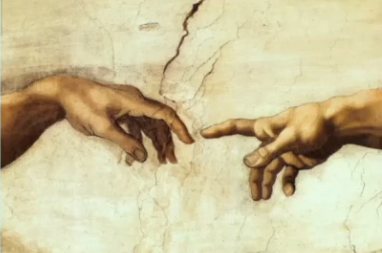 Відкритість Бога: чи змінює молитва Бога?
Дії Мойсея та їхній результат (32:15-29)
Клопотання Мойсея та відповідь Бога (32:30-35)
А тепер іди, провадь цей народ туди, куди казав Я тобі. Ось Мій Ангол піде перед лицем твоїм. А в день кари Моєї покараю їх за їхній гріх! І Господь ударив той народ за те, що вони зробили теля, яке Аарон учинив був.
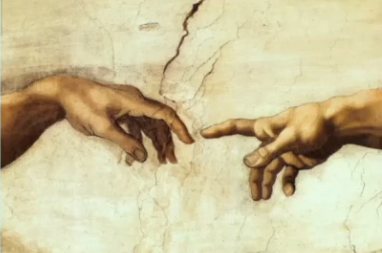 Відкритість Бога: чи змінює молитва Бога?
Дії Мойсея здобули тільки час, час, щоб виправити ситуацію, тому що святий Бог не може бути серед ідолопоклонників, і якщо не винищувати ідолопоклонство та відступництво. Господь згодився тимчасово відкласти суд та вести Свій народ в обіцяну землю.
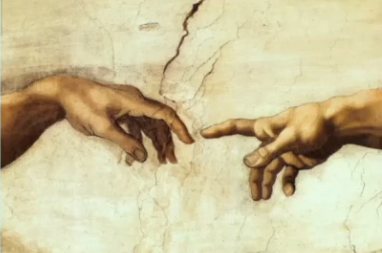 Відкритість Бога: чи змінює молитва Бога?
Отже, Бог не змінився і не змінився Його план; Ізраїль не розкаявся та продовжував жити у гріху та непослуху. Що ж виходить: й тільки один Мойсей змінився на горі Синай?
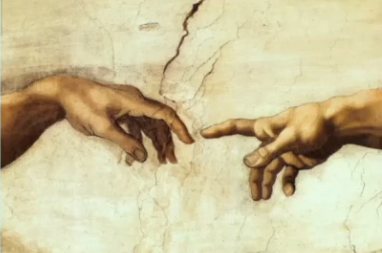 Відкритість Бога: чи змінює молитва Бога?
Отже, Бог не змінився і не змінився Його план; Ізраїль не розкаявся та продовжував жити у гріху та непослуху. Що ж виходить: й тільки один Мойсей змінився на горі Синай?
Норм Гайслер писав: «Мойсей змінився. У серці Мойсея як керівника та посередника для свого народу відбулися зміни, і Бог через Мойсея зміг передати Свою незмінну милість народу».
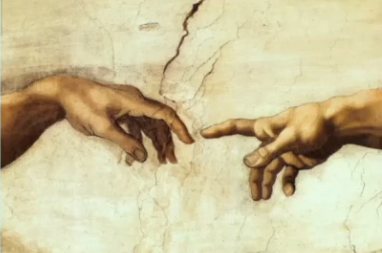 Відкритість Бога: чи змінює молитва Бога?
Якщо людина дійсно здатна змінити Божий намір, тоді виходить, що людина розуміє краще Бога як треба керувати світом. Але Бог знає, що робить. І те, що ми сприймаємо як зміни у Його планах по наших молитвах, насправді – зміни, які Бог планував заздалегідь і чекав, поки Свій народ відповість на Його слова та дії.
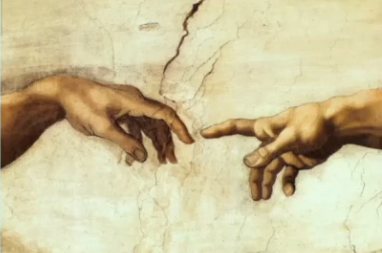 Відкритість Бога: чи змінює молитва Бога?
Якщо людина дійсно здатна змінити Божий намір, тоді виходить, що людина розуміє краще Бога як треба керувати світом. Але Бог знає, що робить. І те, що ми сприймаємо як зміни у Його планах по наших молитвах, насправді – зміни, які Бог планував заздалегідь і чекав, поки Свій народ відповість на Його слова та дії.
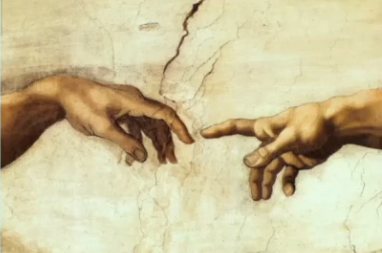